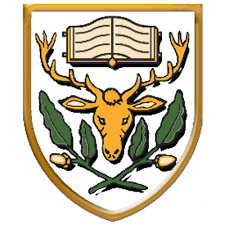 ORBYTS  2022 – PLANET FORMATIONHIGHAMS PARK SCHOOL
Daniel Higginson, Huzaifah Zahid , Eli Naylor, Nathaniel Kyere, Maggie Mckeon, Sumyat Kyaw
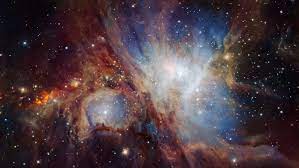 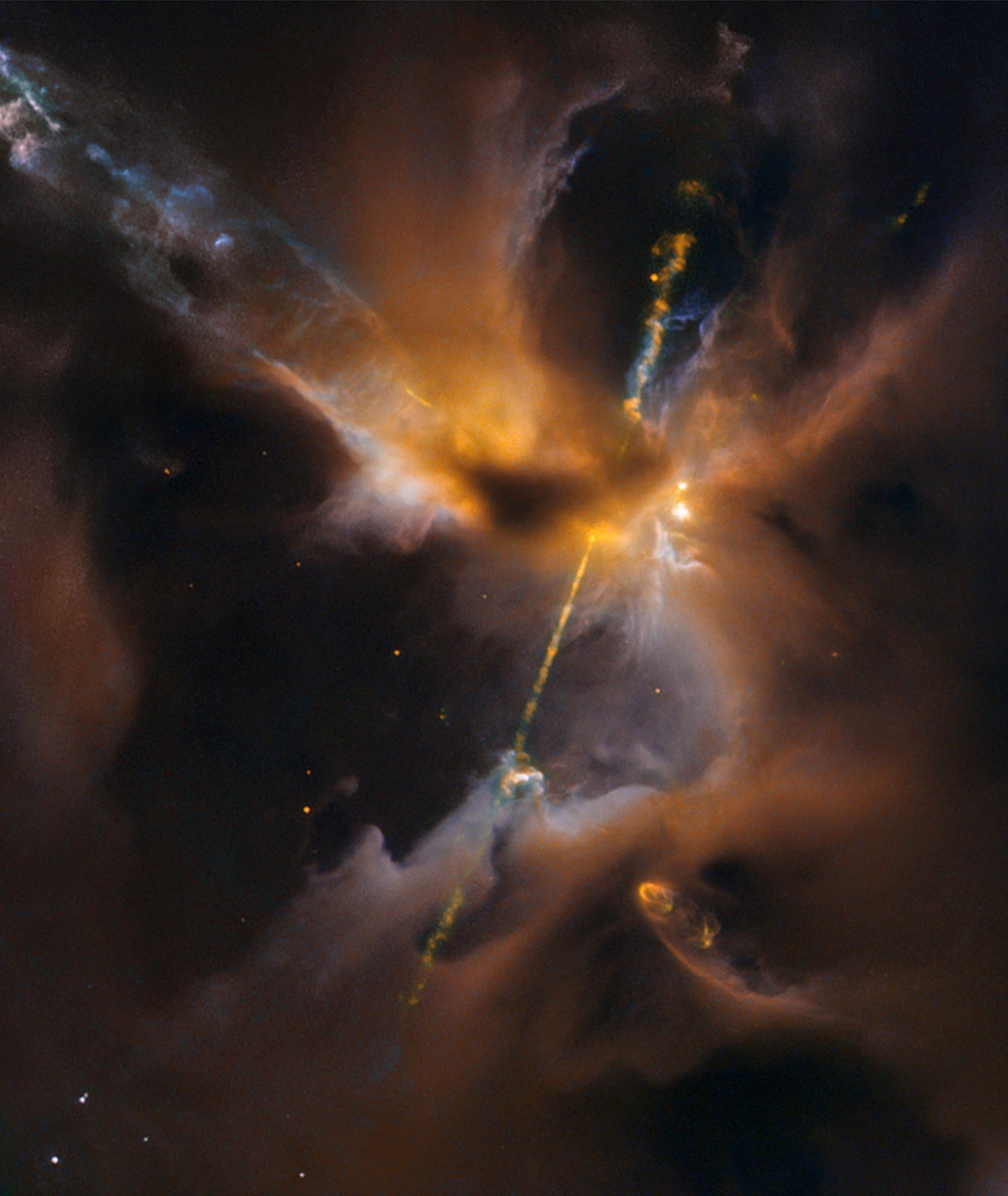 HOW ARE STARS FORMED?
Atoms, molecules and dust scattered through the interstellar medium
These collapse under gravity
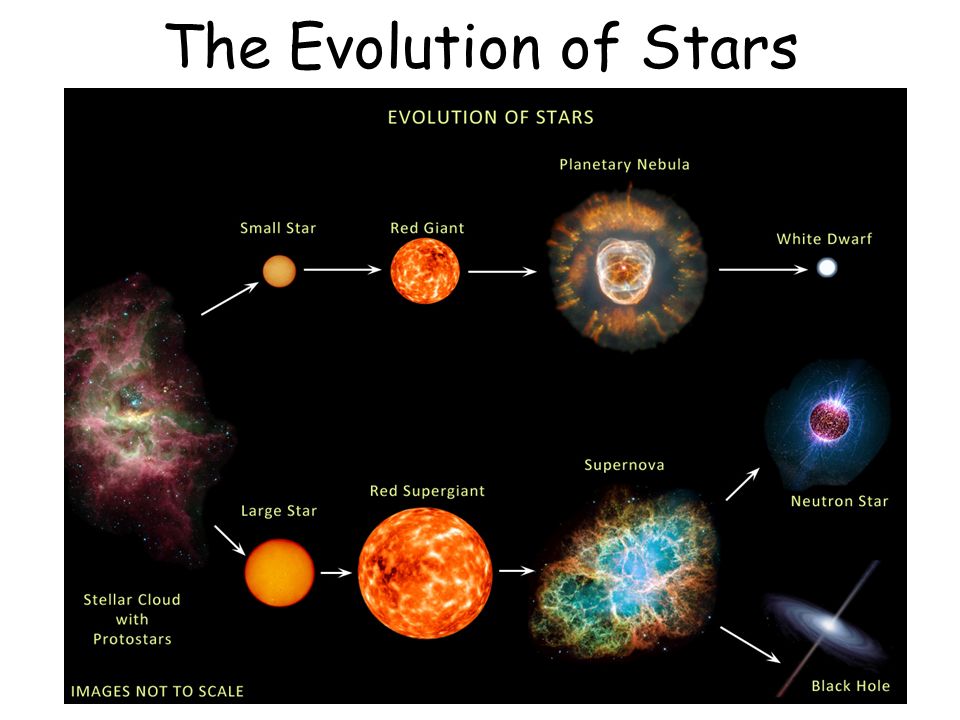 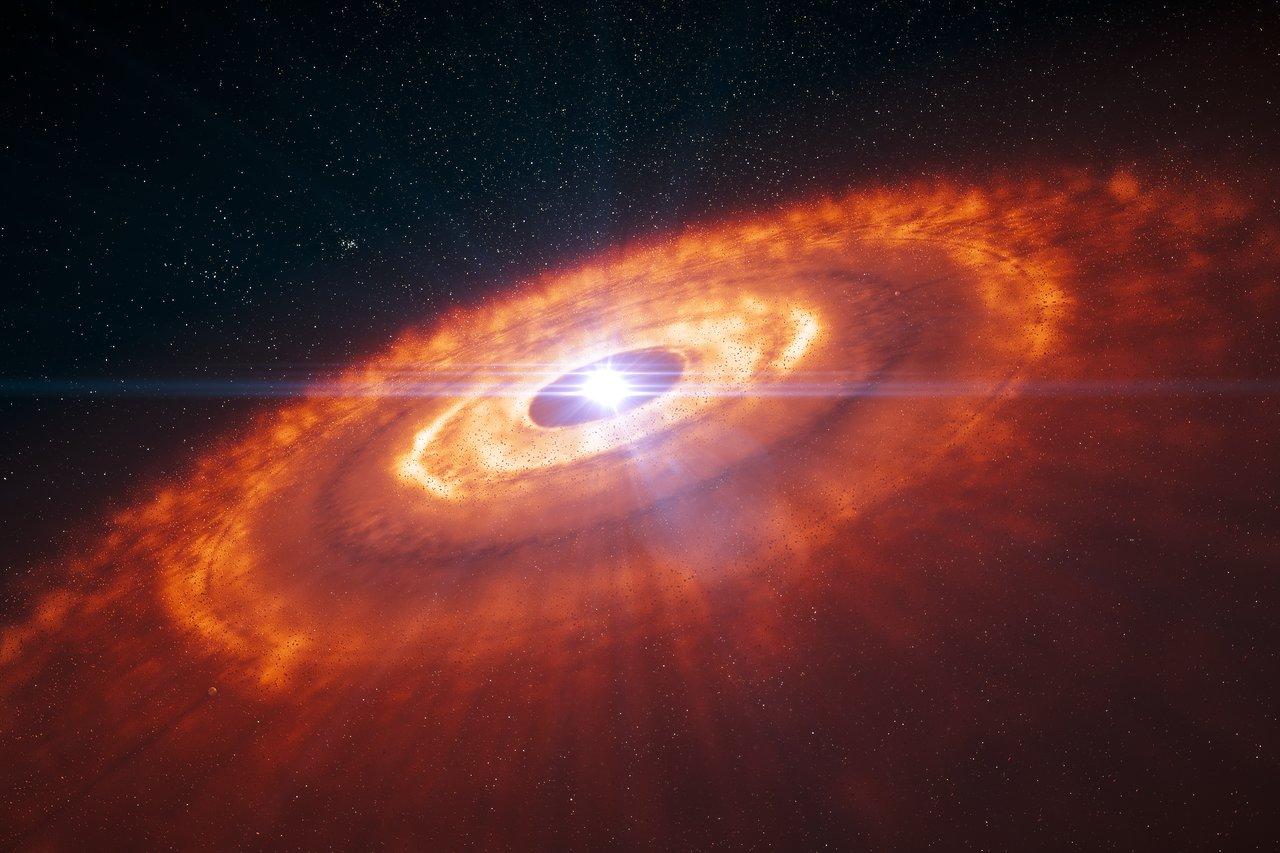 HOW ARE PROTOPLANETARY DISCS FORMED?
A central core of dust and gas is formed
The core then ejects excess matter
The excess matter remains in orbit around the core forming a flat disk
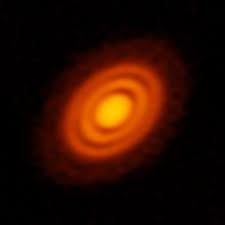 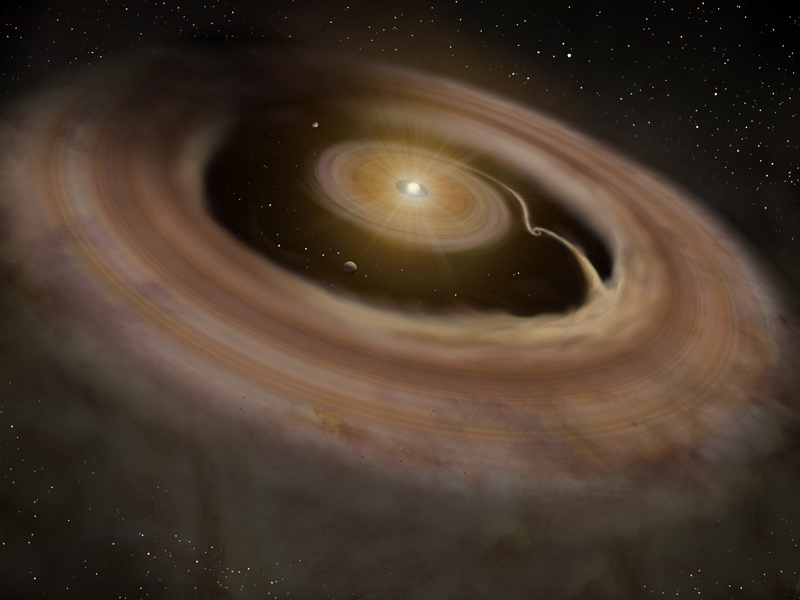 PLANET FORMATION
Planets are formed by attraction of material within the protoplanetary disc
This leaves a ring in the disc
Gap where planets are forming
HL Tauri 
A  real observation of a protoplanetary disk
Rings show areas where mass clears its orbit, eventually forming planets.
How do we observe protoplanetary discs?
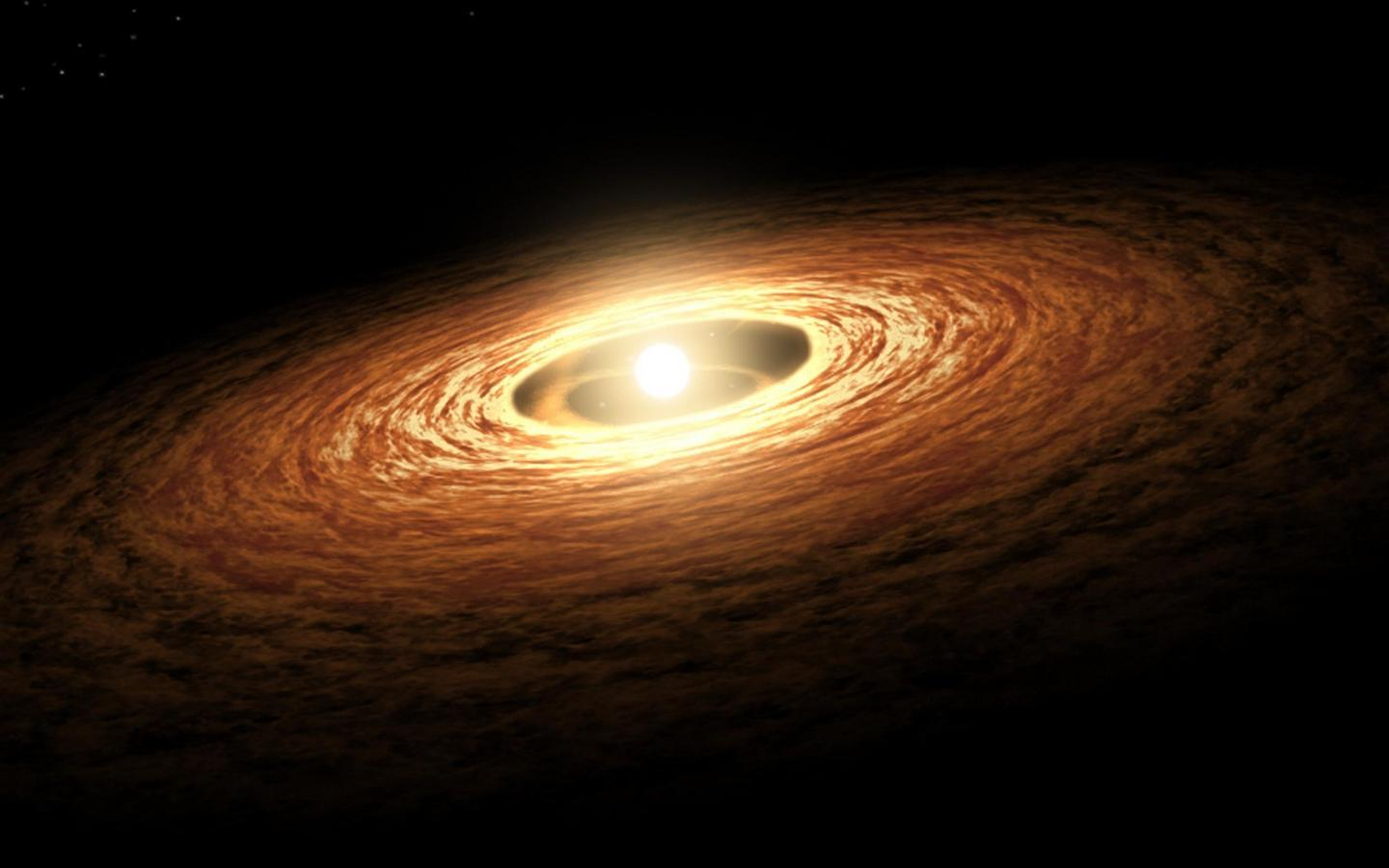 Spectroscopy
Emission spectrum:
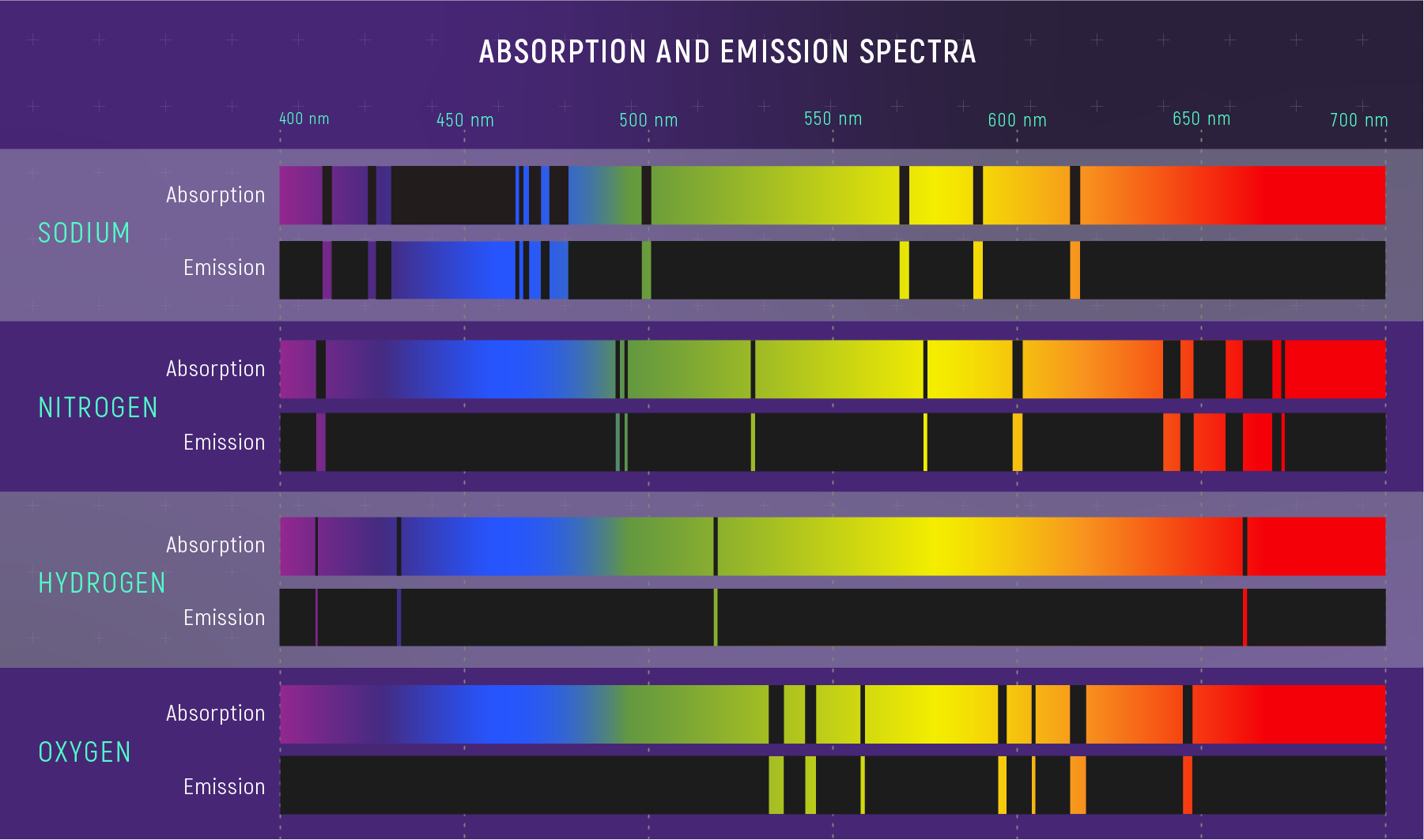 What makes observations difficult?
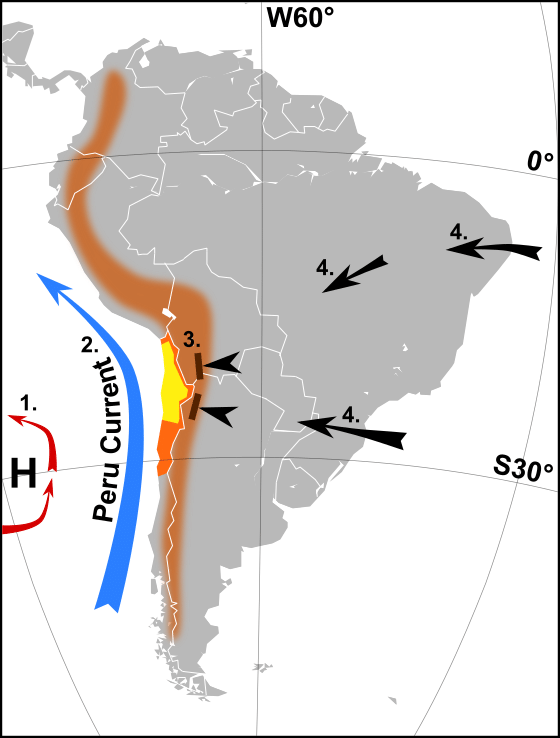 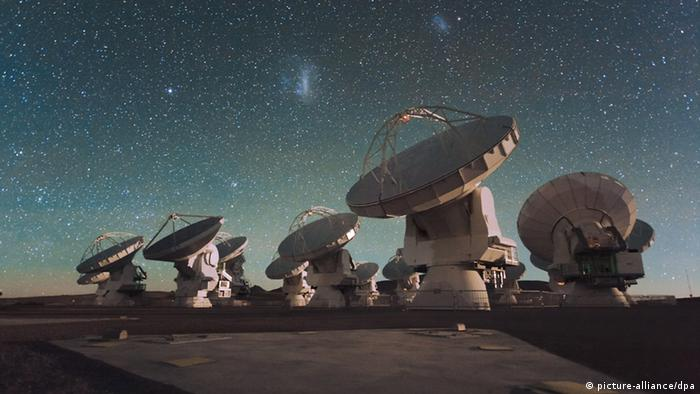 ALMA (Atacama Large Millimeter Array)
Consists of 66 radio telescopes in the Atacama desert of Chile
Its location was chosen due to its dryness and low humidity
Can produce detailed images so astronomers can study star and planet formation
Substructures in protoplanetary discs
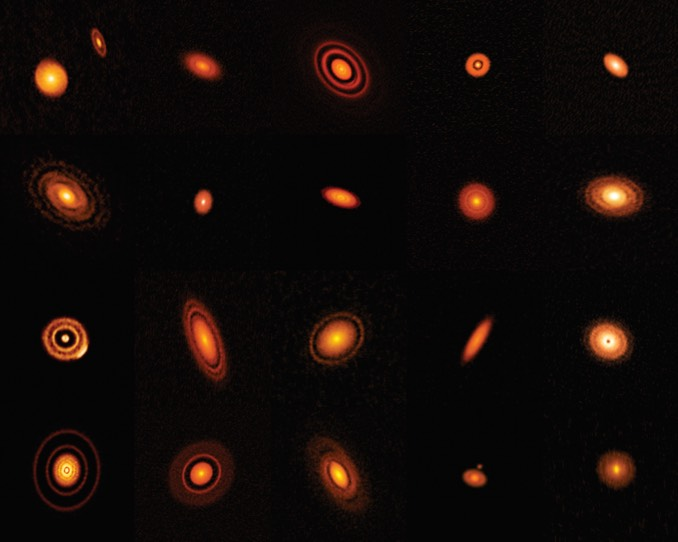 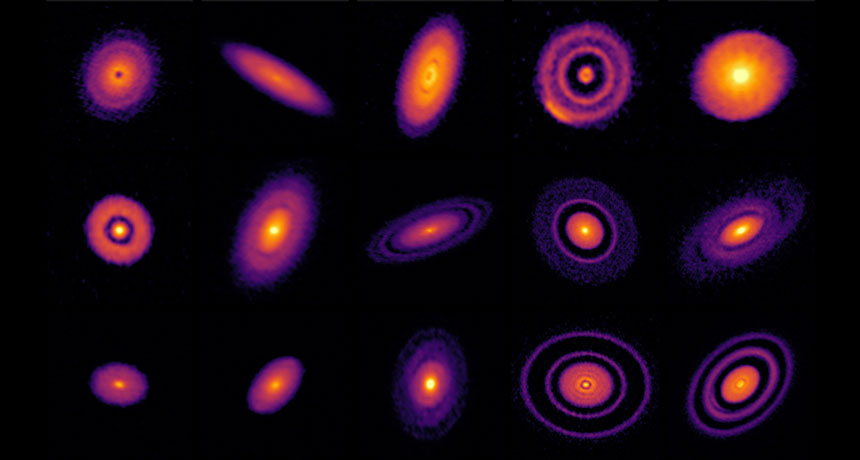 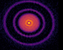 Large gap nearer to rim of disc
Substructures in protoplanetary discs
Smaller gap close to sun
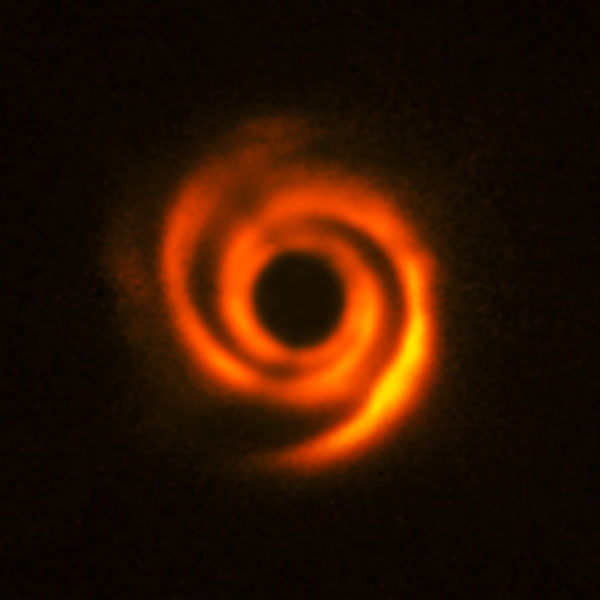 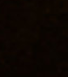 "Spiral arms" in protoplanetary discs
AS 209
400 light years from earth
Surrounded by a large protoplanetary disk
Click to add text
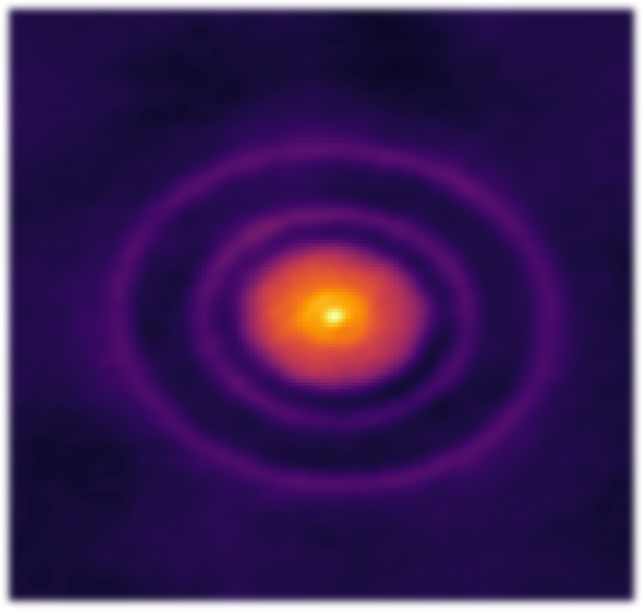 This is an observation of AS 209 in which we can see the rings of dust around the bright central point of the disc.
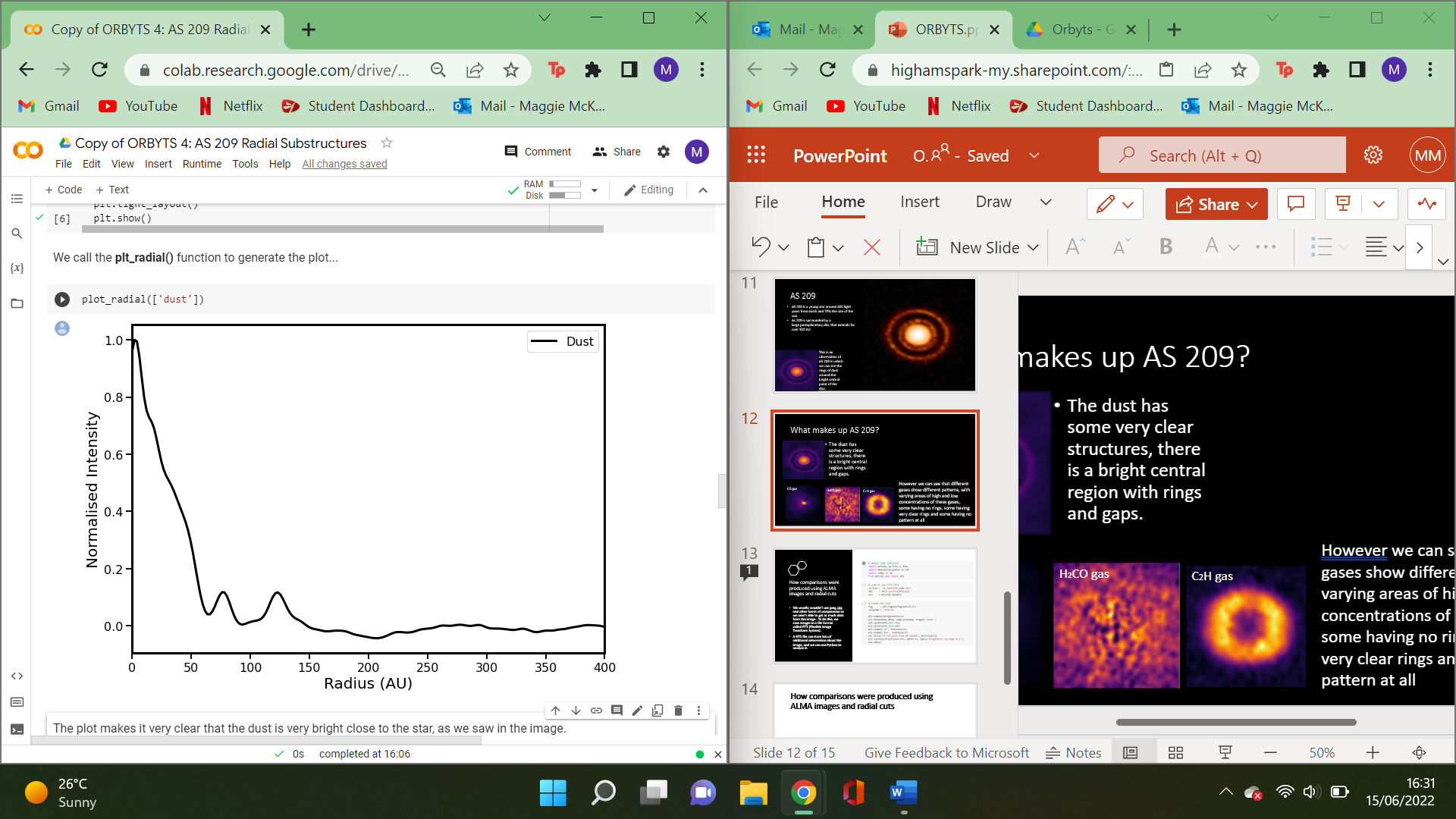 What makes up AS 209?
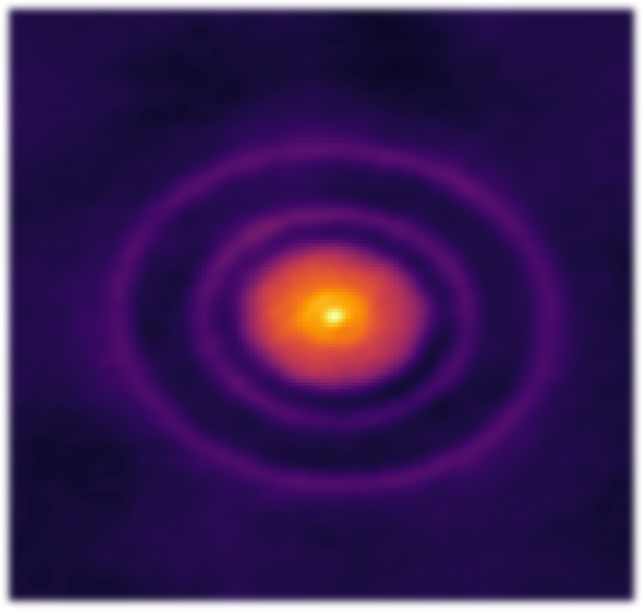 Very clear structures in dust image
Dust radial plot
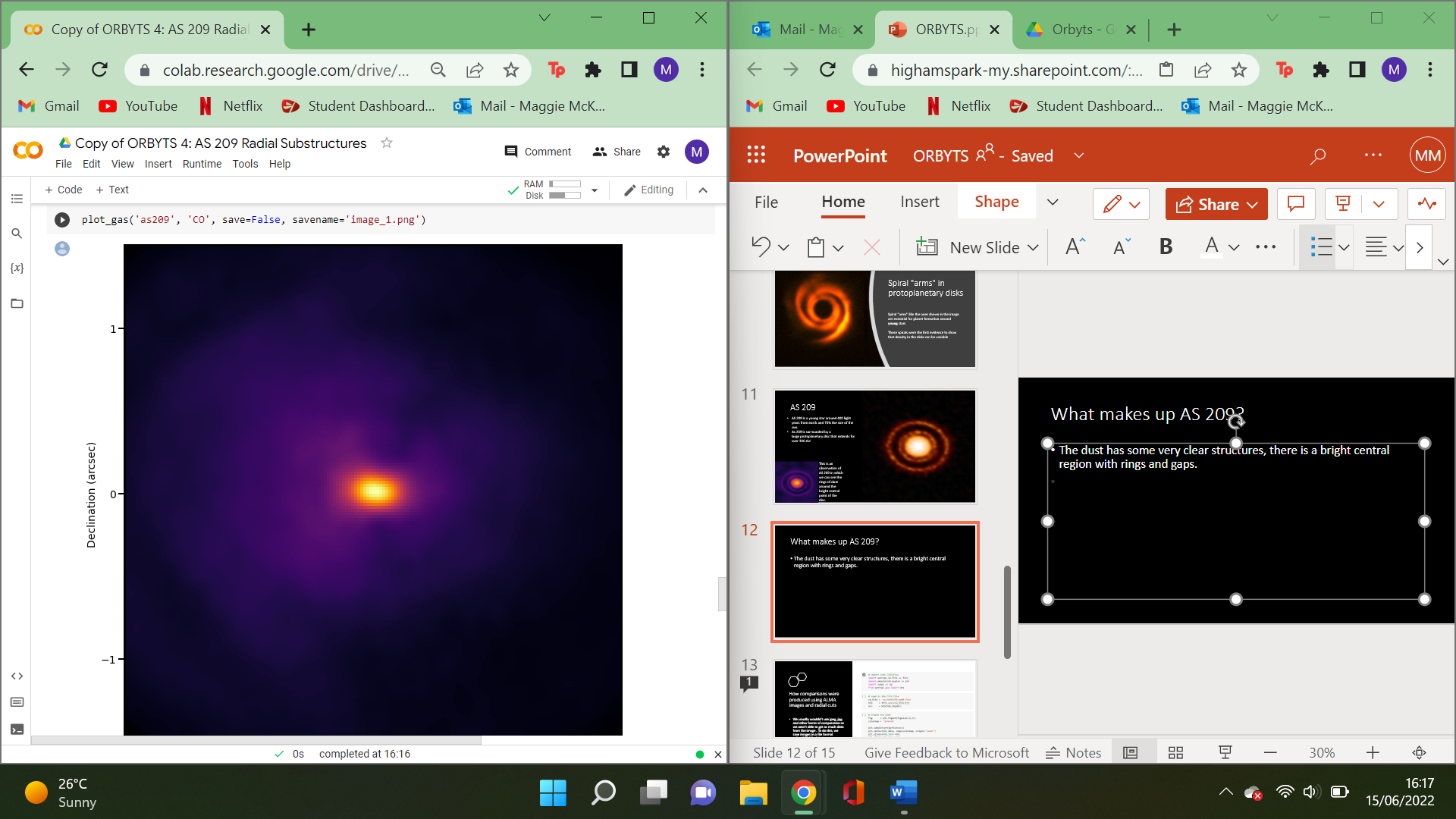 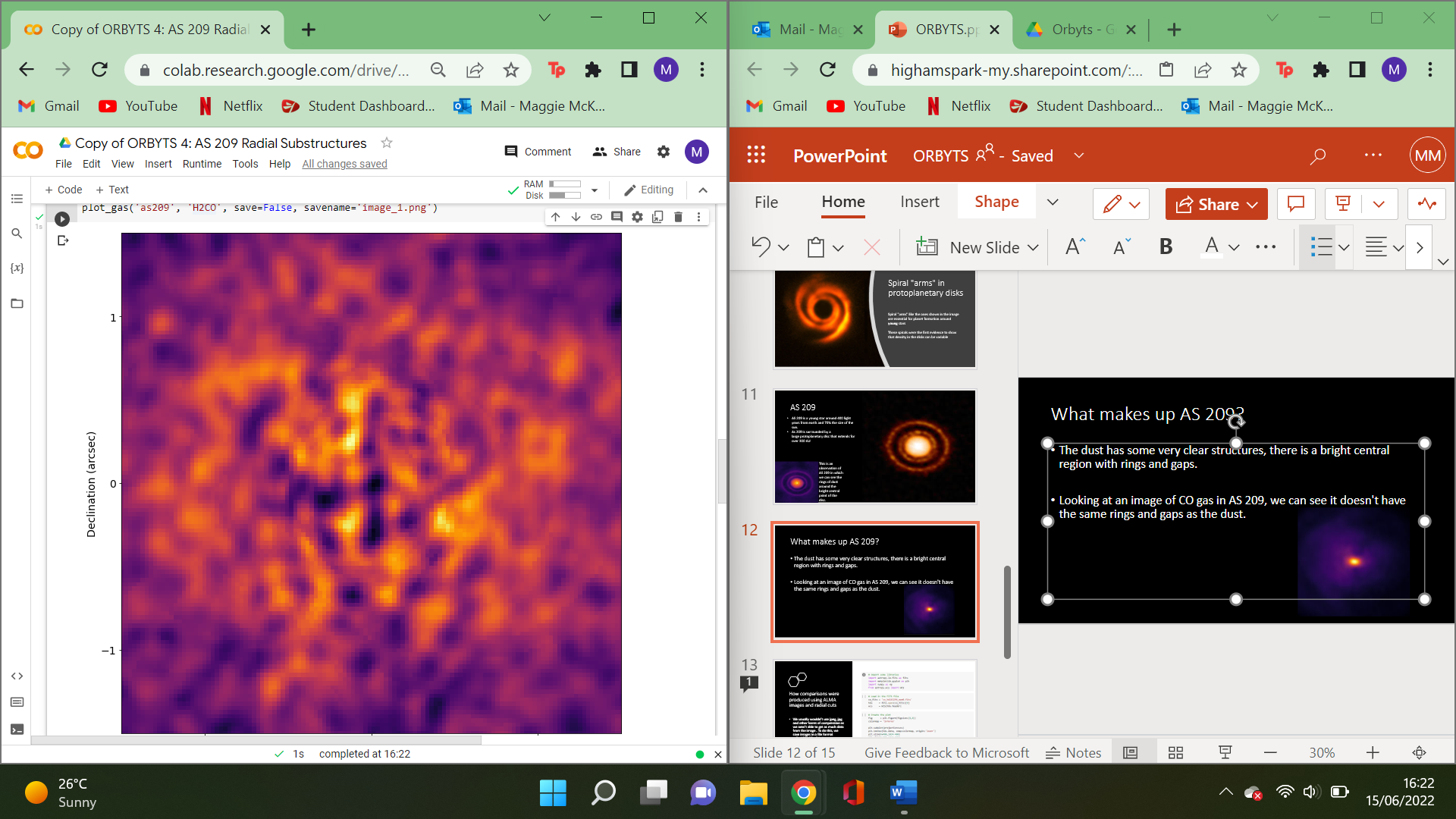 C0 gas
H2CO gas
C2H gas
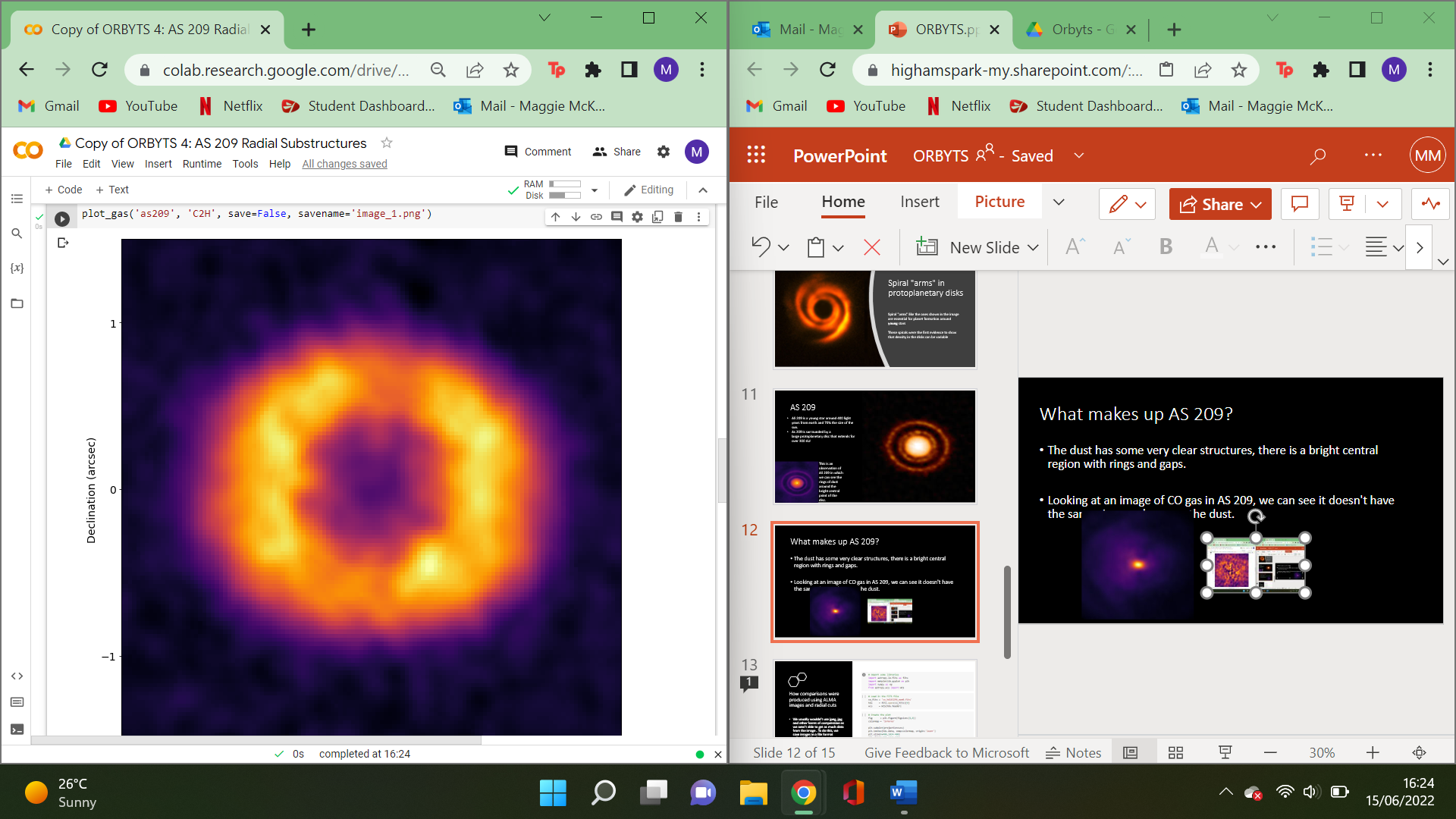 Different gases show different patterns
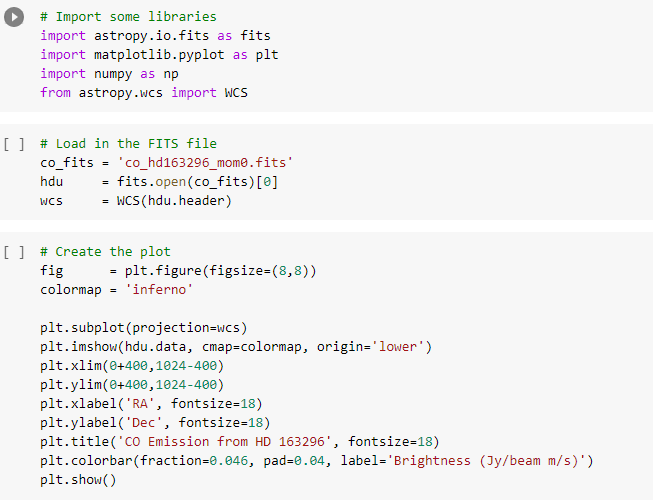 How comparisons were produced using ALMA images and radial cuts
A FITS file can store lots of additional information about the image, and we can use Python to analyze it.
How comparisons were produced using ALMA images and radial cuts
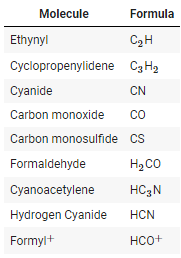 There are many different gas molecules in a protoplanetary disc, which can tell us a lot about the star and be used to make predictions
C3H2
These ALMA images show the radial cuts of various concentrations of gas around the protoplanetary disc, with these images in particular showing very strong concentration in rings around the protoplanetary disc.
CO
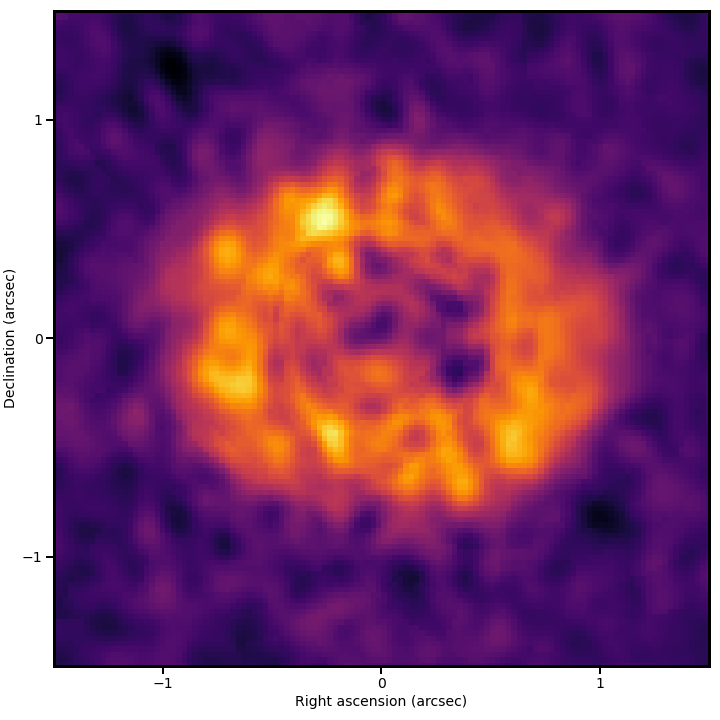 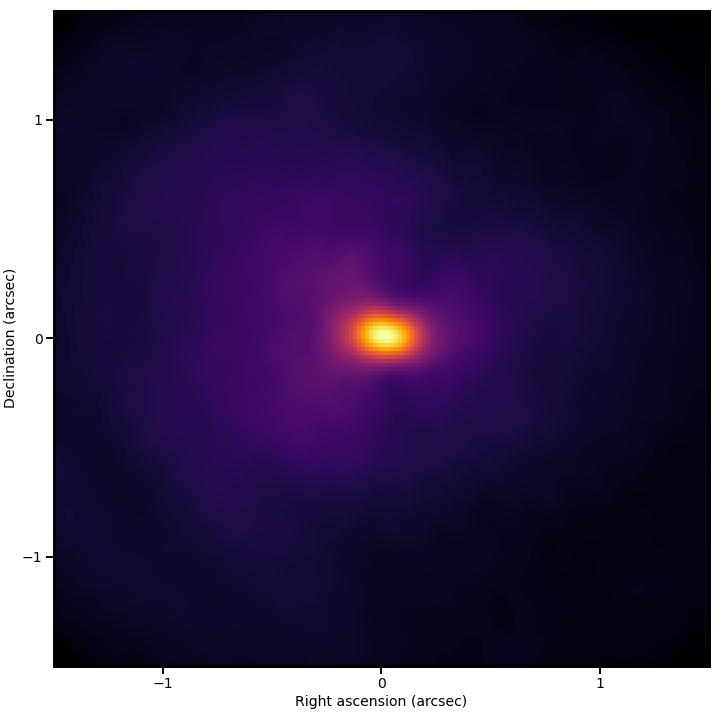 HCN
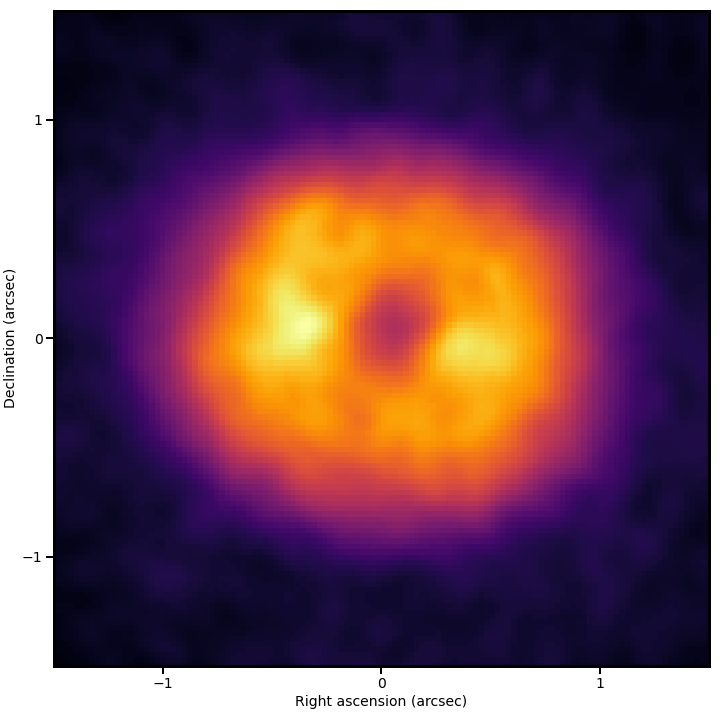 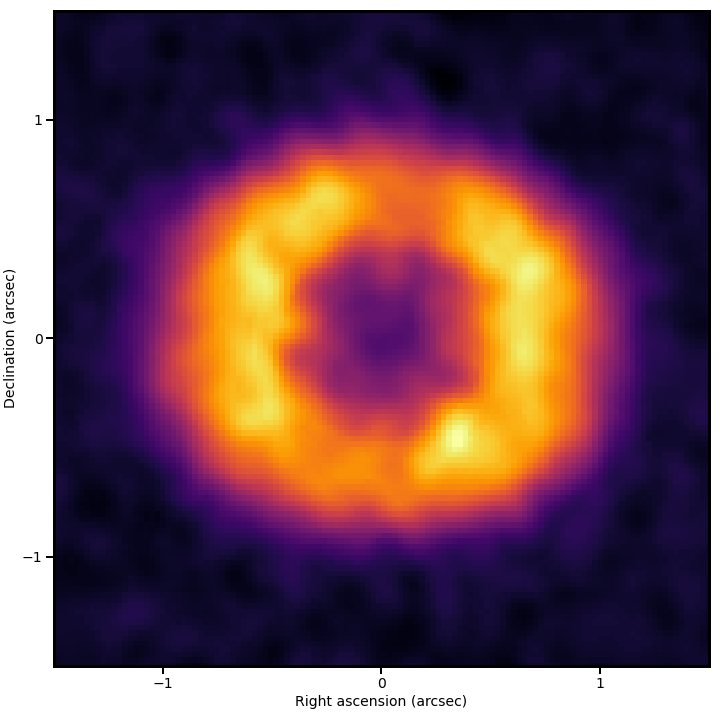 C2H
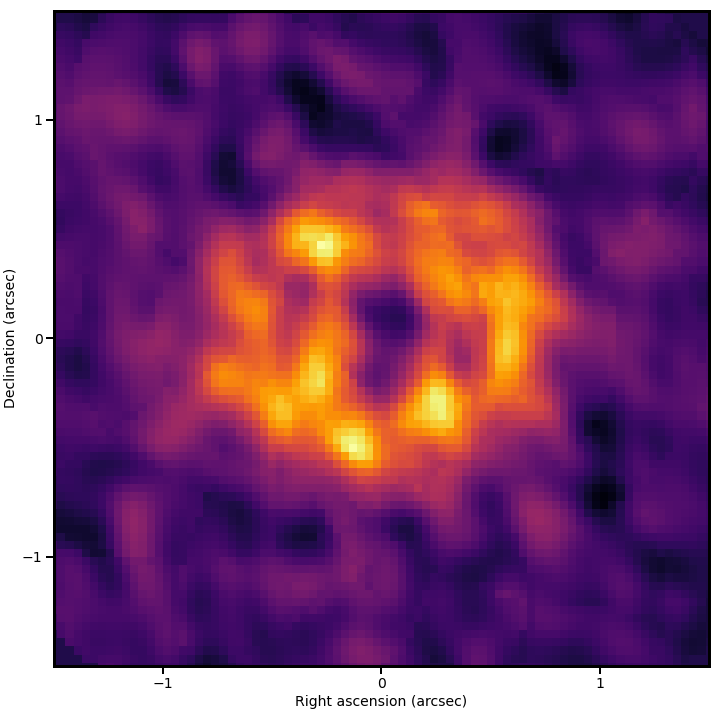 CN
However, these protoplanetary discs can be observed through plotting the radial profile of the disc and comparing the intensity of the star (which is the concentrations of different gases) to the distance from the center. The plot to the right has some of the gases shown in the discs on the previous slides. With this plot, there is a correlation shown where large intensities of gases around a smaller distance produces strongly defined rings of gases as shown in the previous slide's images
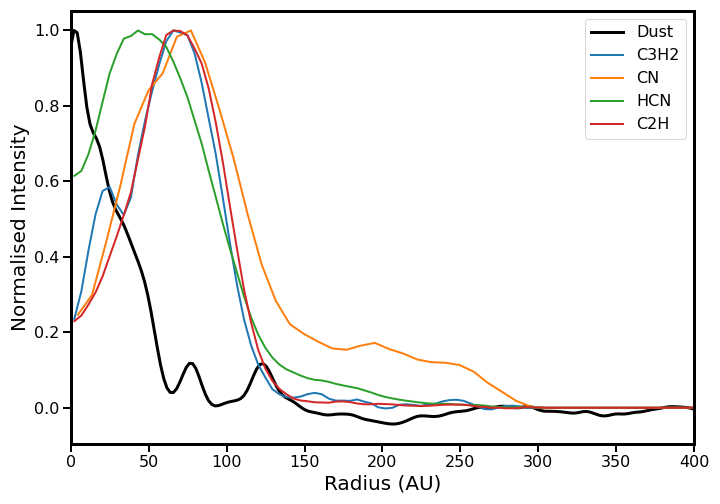 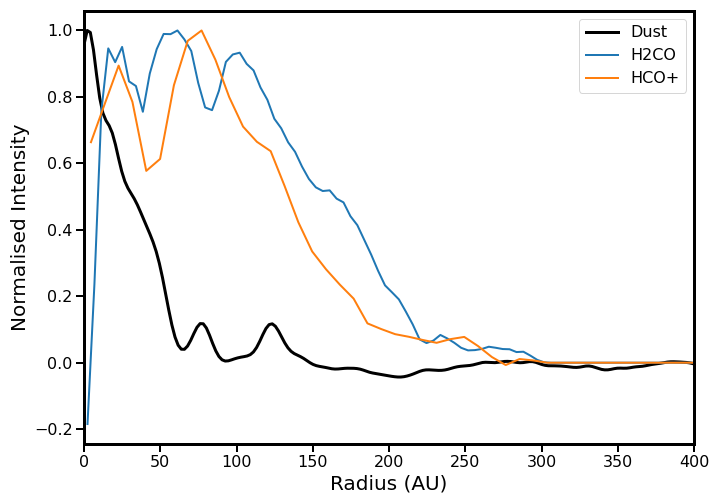 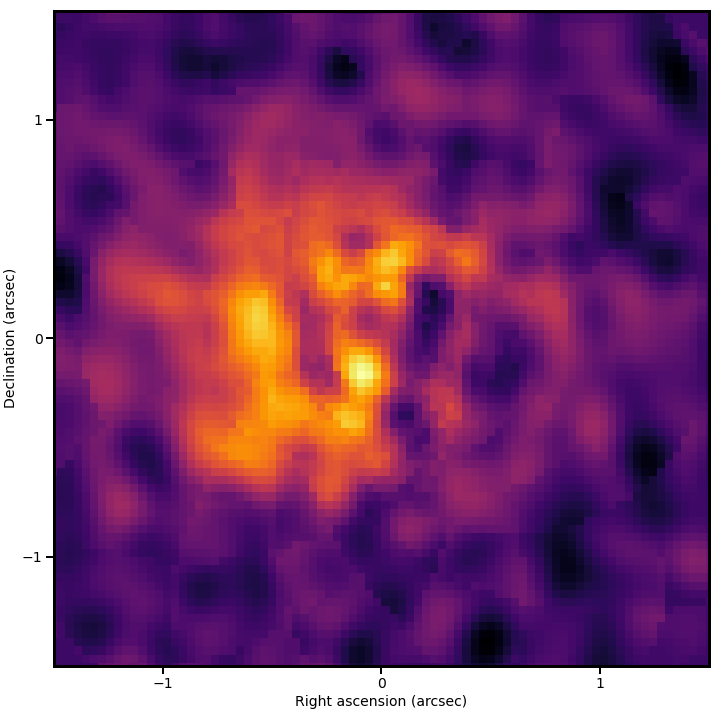 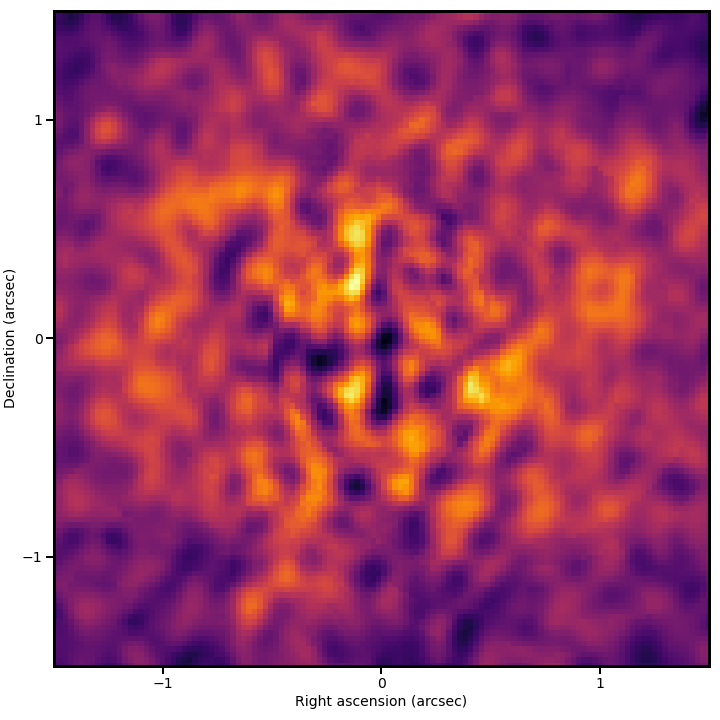 And with this radial plot, when compared to the ALMA images another correlation is suggested as more peaks in the line and more jagged the line the less uniform the gases are dispersed, the gases are throughout the disc
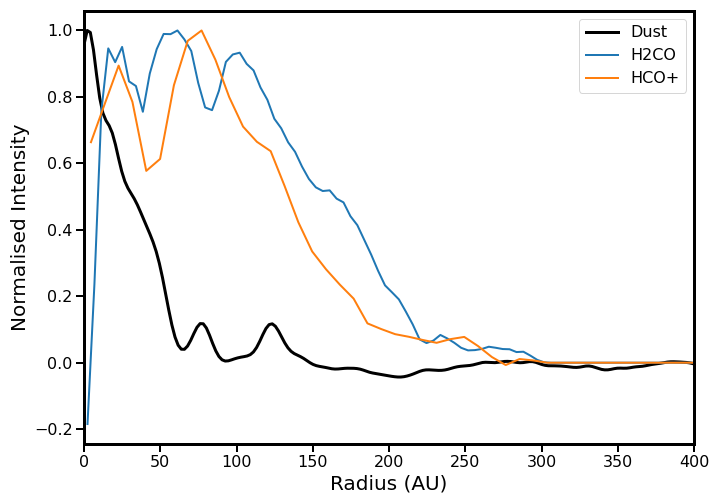 Unexpected Results
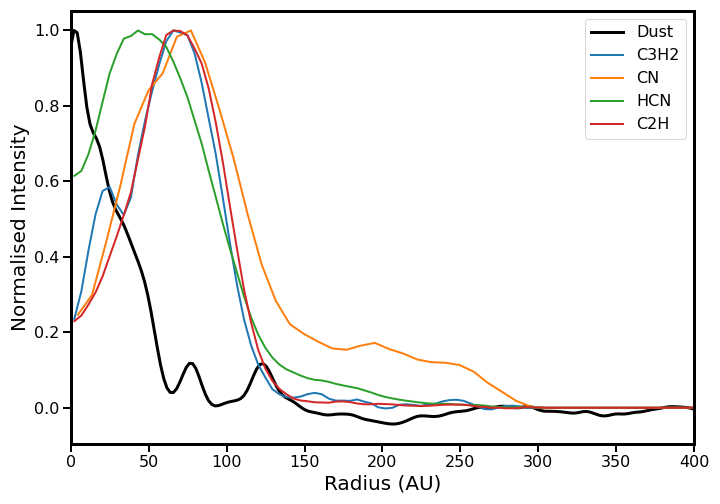 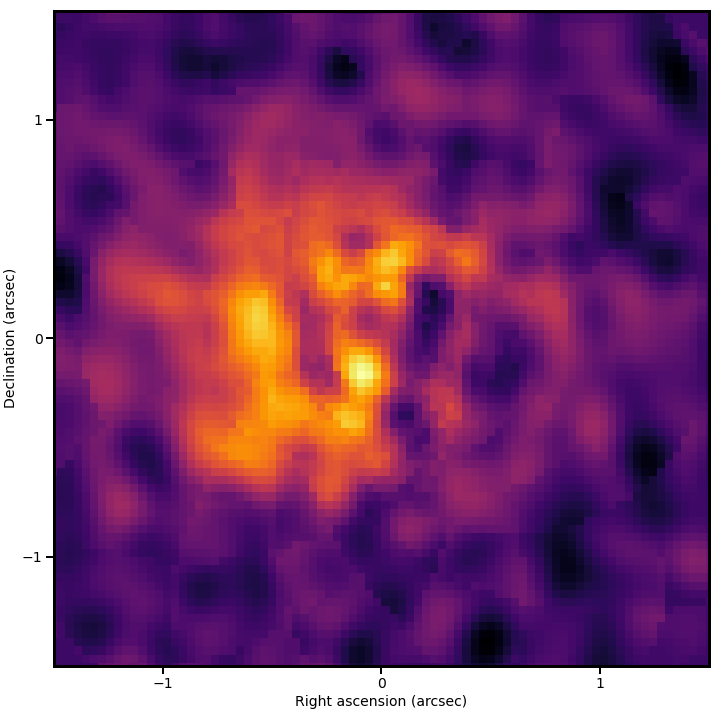 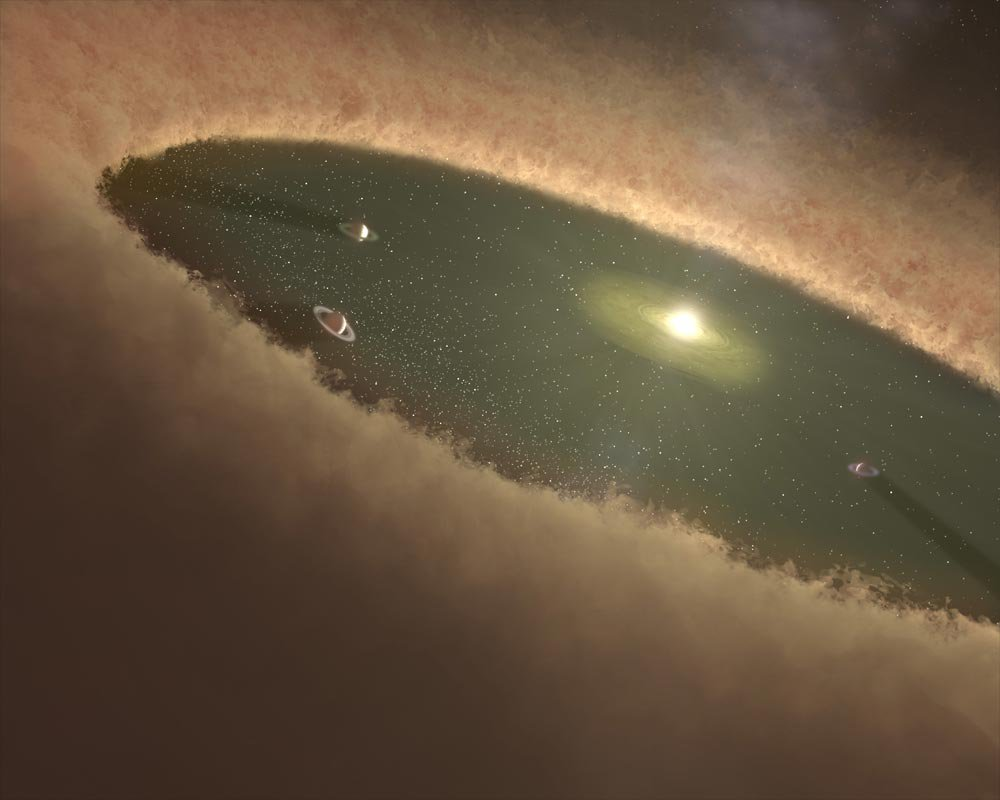 In conclusion
There is a correlation between the number of gases and dust the closer you are to the center of the protoplanetary disc.
Icy planets are formed on the rim of the discs, whereas rocky planets are formed in the centre.
The protoplanetary disc provides evidence to support the idea of core accretion.
AS209 contains C2H, C3H2, CN, CO, CS,  H2CO, HC3N, HCN and HCO+
We use an assortment of telescopes called ALMA to observe these protoplanetary discs